Dobro je činiti dobro.
Anita Tadić i Helena Briški 8.C
U Africi svakog dana umire 30 milijuna djece mlađe od pet godina…

Većina tih smrti mogla bi se spriječiti za veoma malo novca…
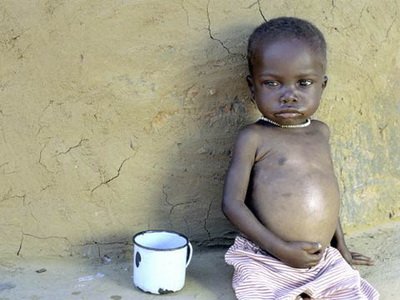 Nisi zadovoljan svojim novim cipelama ? 


Možda nisu ona marka koju si želio?
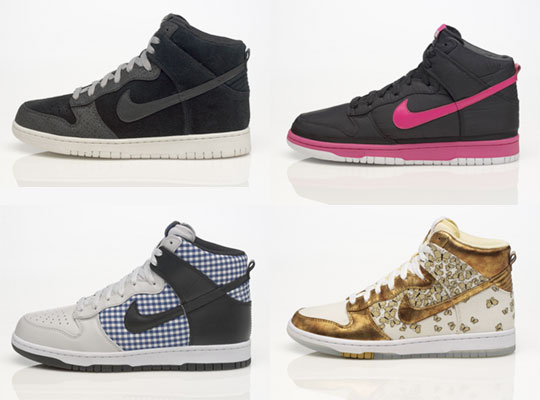 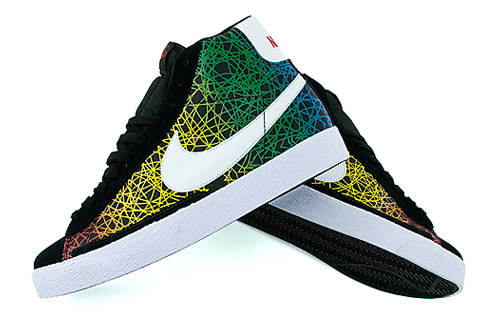 Ovo je njihova jedina obuća, ali rijetki su oni koji ju imaju..
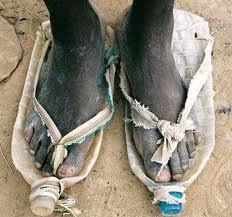 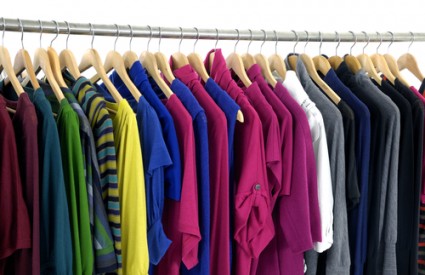 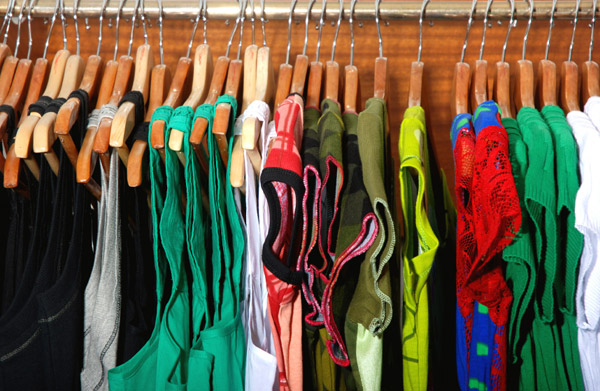 Nisi si obnovio/la garderobu ovaj mjesec ?
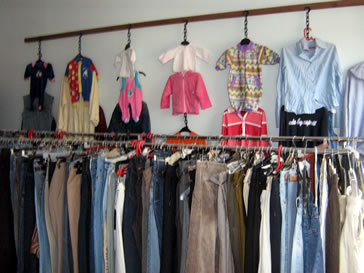 Ova je njihova:
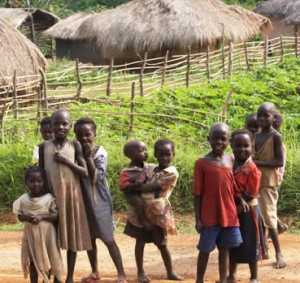 Žališ se da ne želiš ići u školu ?

Kažeš da ti je naporno?
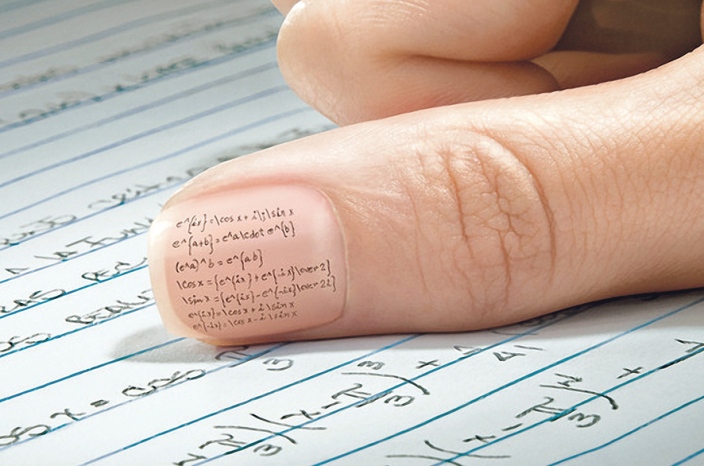 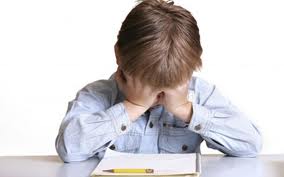 Oni bi dali sve na svijetu da imaju dovoljno  novca da se mogu obrazovati.

Samo neka sela u Africi imaju škole, a izgledaju ovako:
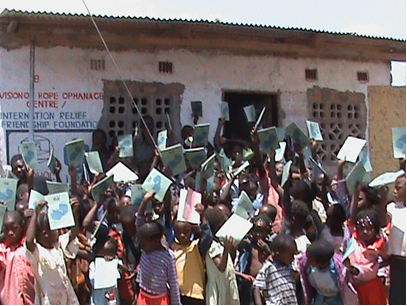 Žališ se da ne želiš ići u dućan po nešto što je potrebno tvojoj obitelji ?
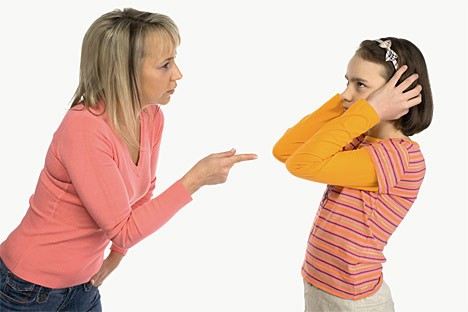 Oni pješače po 2O kilometara po najvećem suncu i najvišim temperaturama da bi otišli do izvora vode kako bi opskrbili svoju obitelj vodom ..
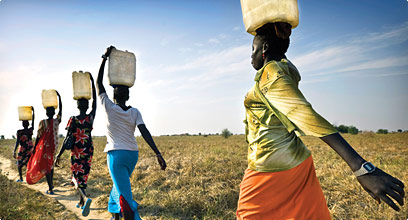 Ne želiš jesti hranu koju ti roditelji naprave ?
-Želiš naručenu hranu ili iz restorana ?
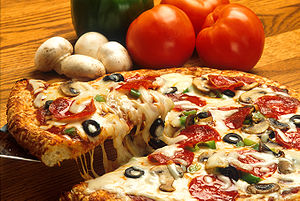 Njihova hrana je ovo ..
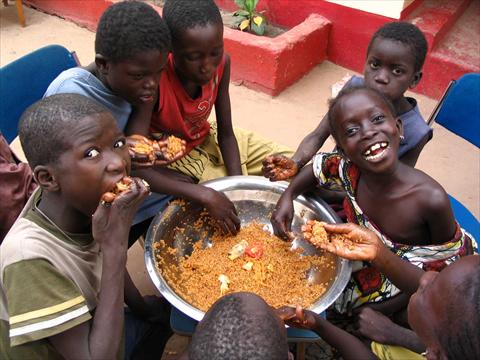 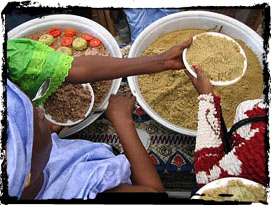 Dosadile su ti stare igrice ?
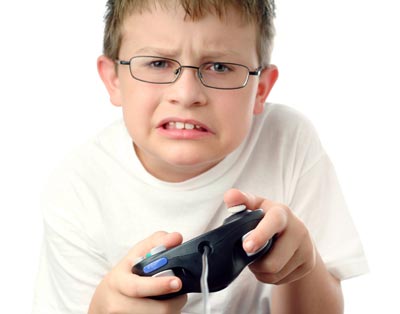 Ovo im nikad ne dosadi ..
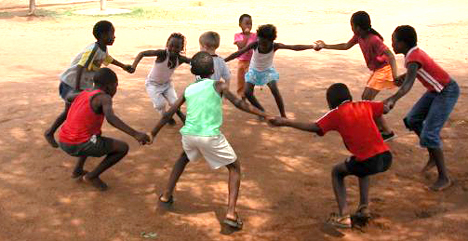 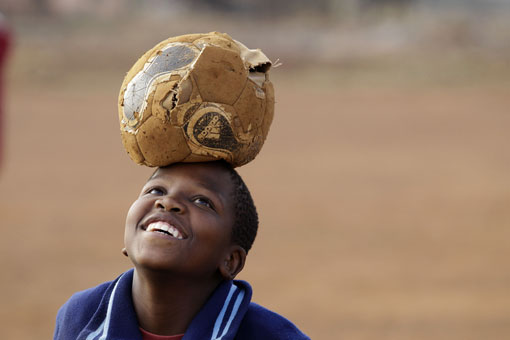 Malarija
Malarija je najpoznatija bolest u Africi koju prenose komarci. Cjepivo protiv malarije košta oko 15 kuna, što je za njih jako puno.
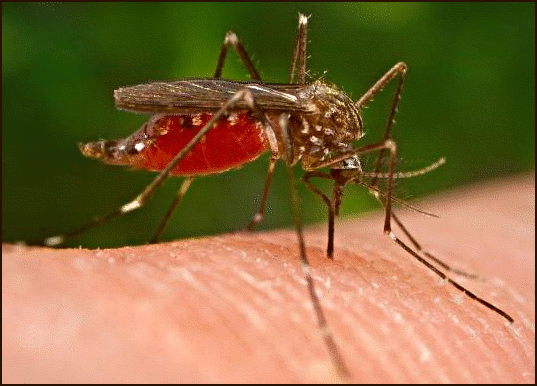 Donirajte novac za Afriku.

Pomozite sa srcem.
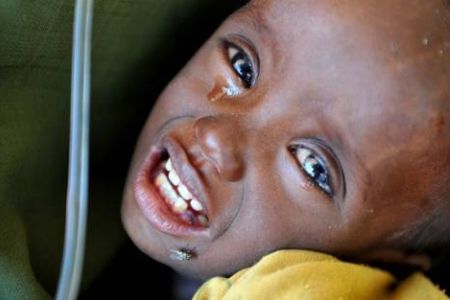 OŠ Luka te poziva..
U sklopu projekta "Škole za Afriku" od 13. do 15. prosinca 2011.  u predvorju naše škole bit će organizirana prodajna izložba kolača i čestitaka te tombola s ciljem pomoći djeci Etiopije. Za tu će prigodu u našoj školi nastupiti i Mali afrički bend. Sve vas pozivamo da se uključite u akciju.